LC 24 : Optimisation d’un procédé chimique
Niveau : PSI
Pré-requis
Evolution d’un système
Equilibre chimiqu
Thermodynamique chimique
Cinétique Chimique
Introduction
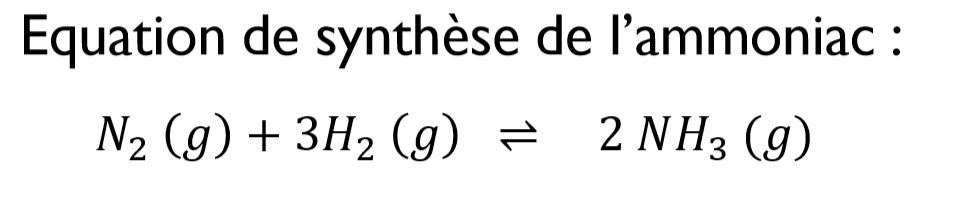 Haber-Bosch : P = 200 bar, T = 500°C
Équilibre entre NO2(g)et N2O4(g)
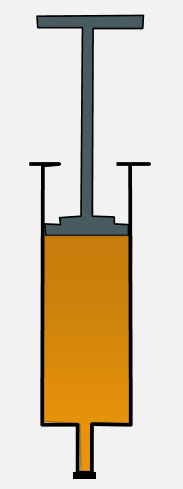 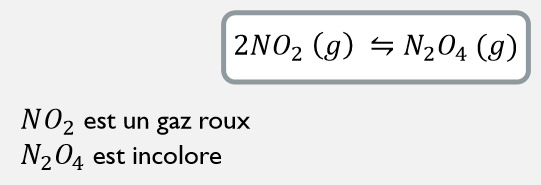 Équilibre entre NO2(g)et N2O4(g)
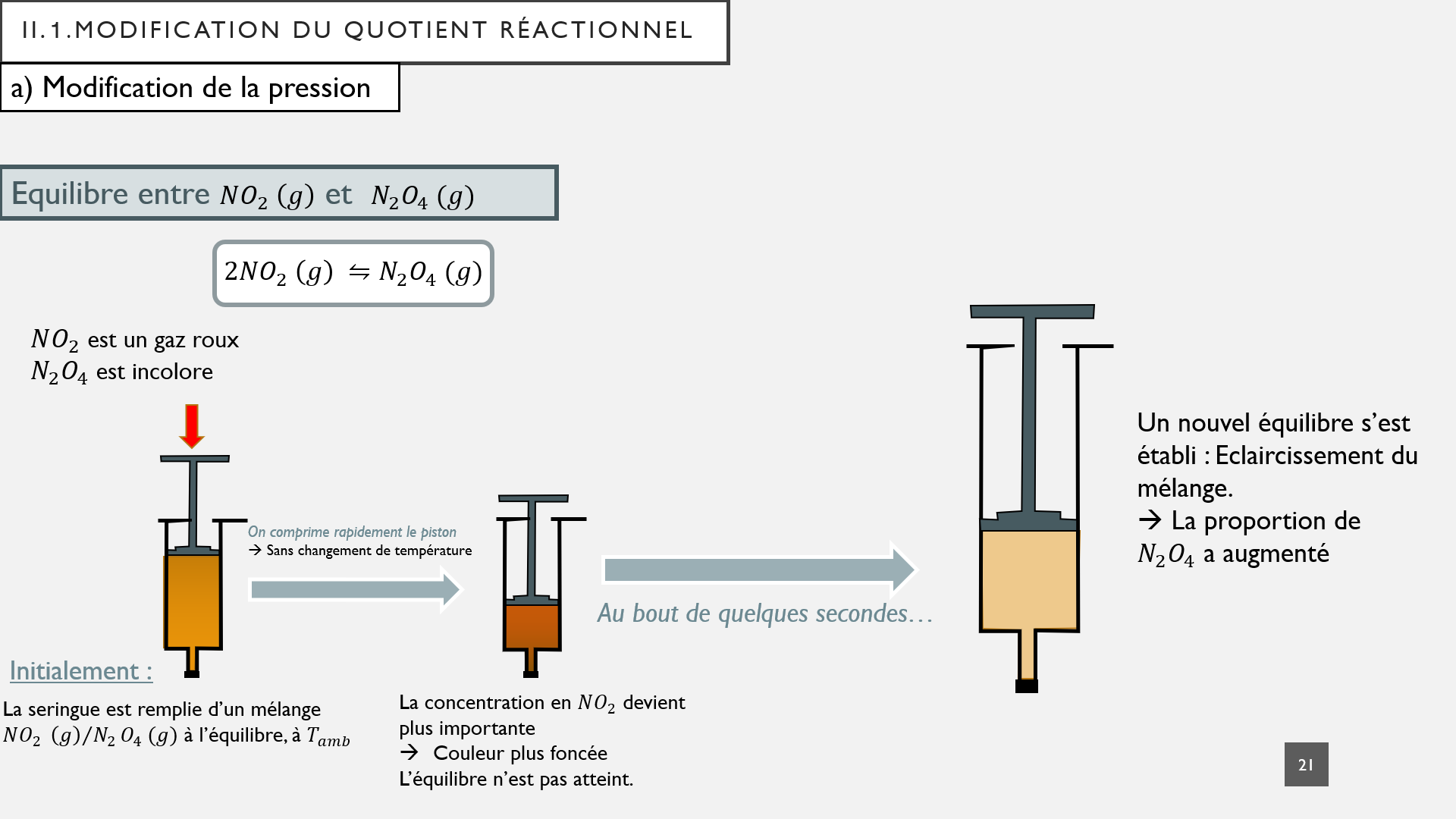 Influence de la pression
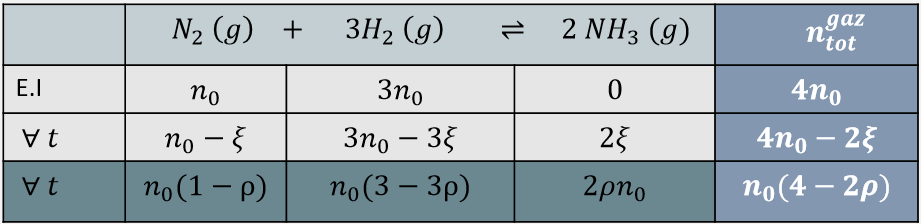 Influence de la pression
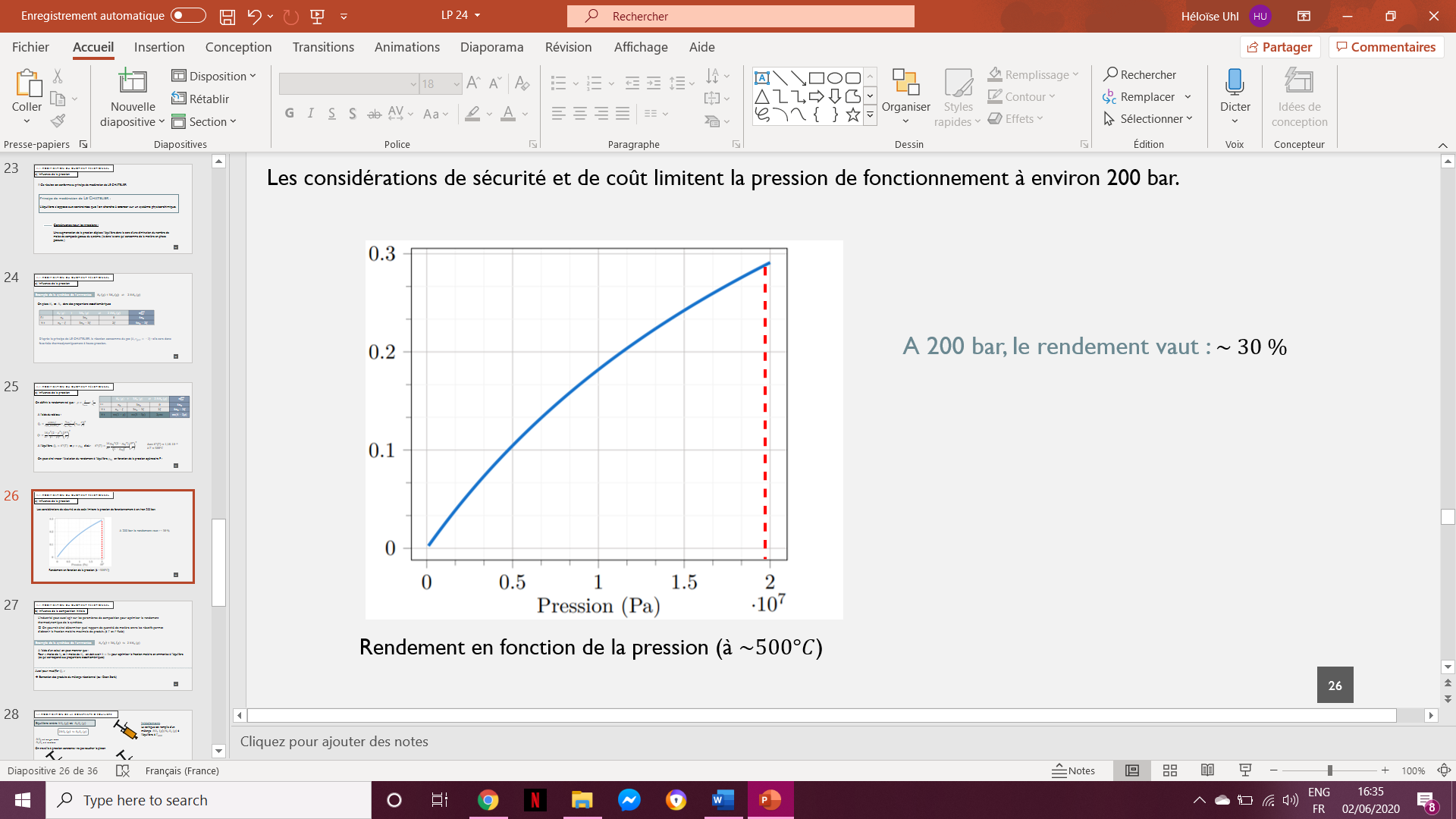 Influence de la température
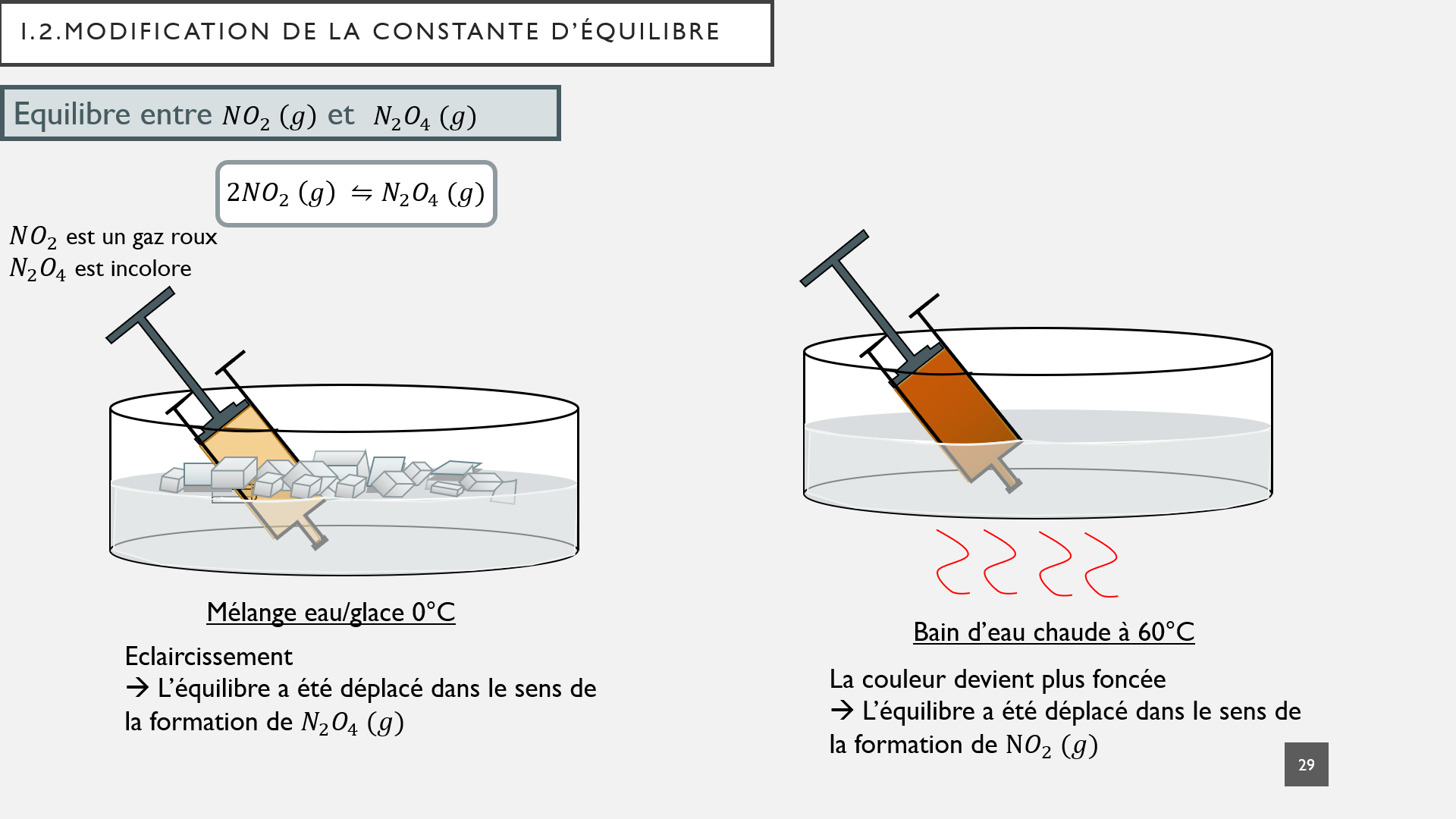 Influence de la température
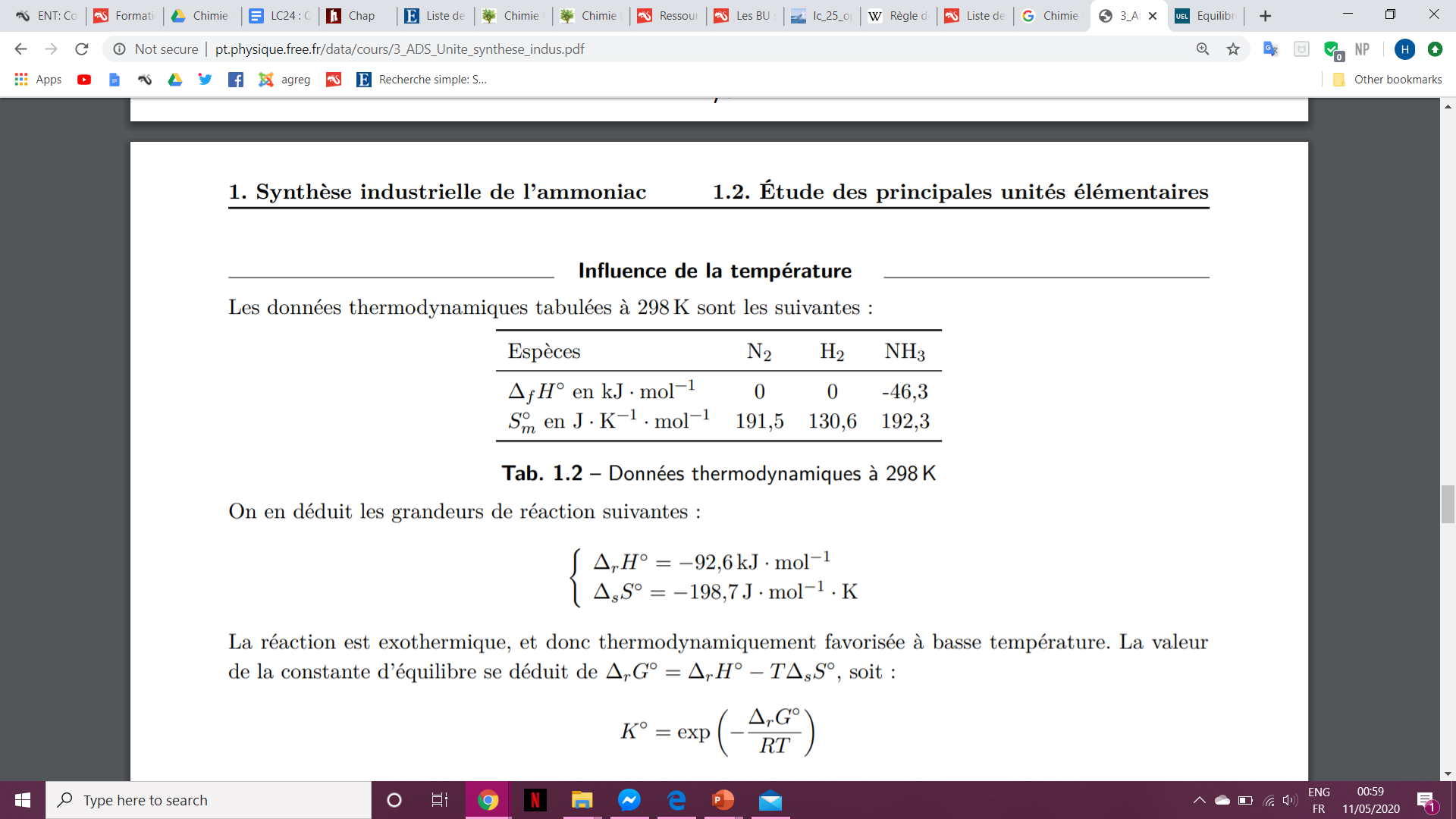 Données thermodynamiques à 298 K
Optimisation cinétique
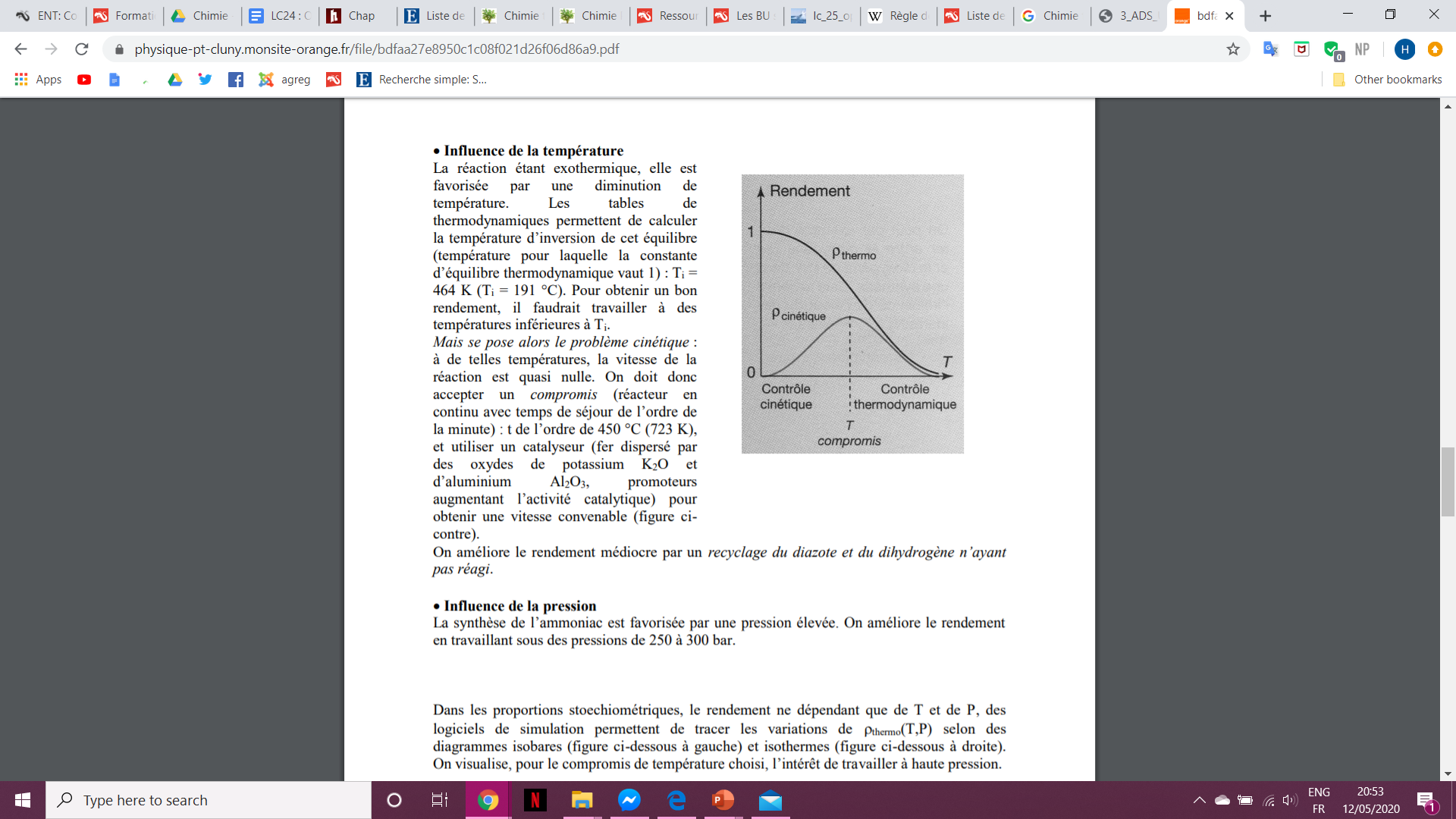 Catalyse
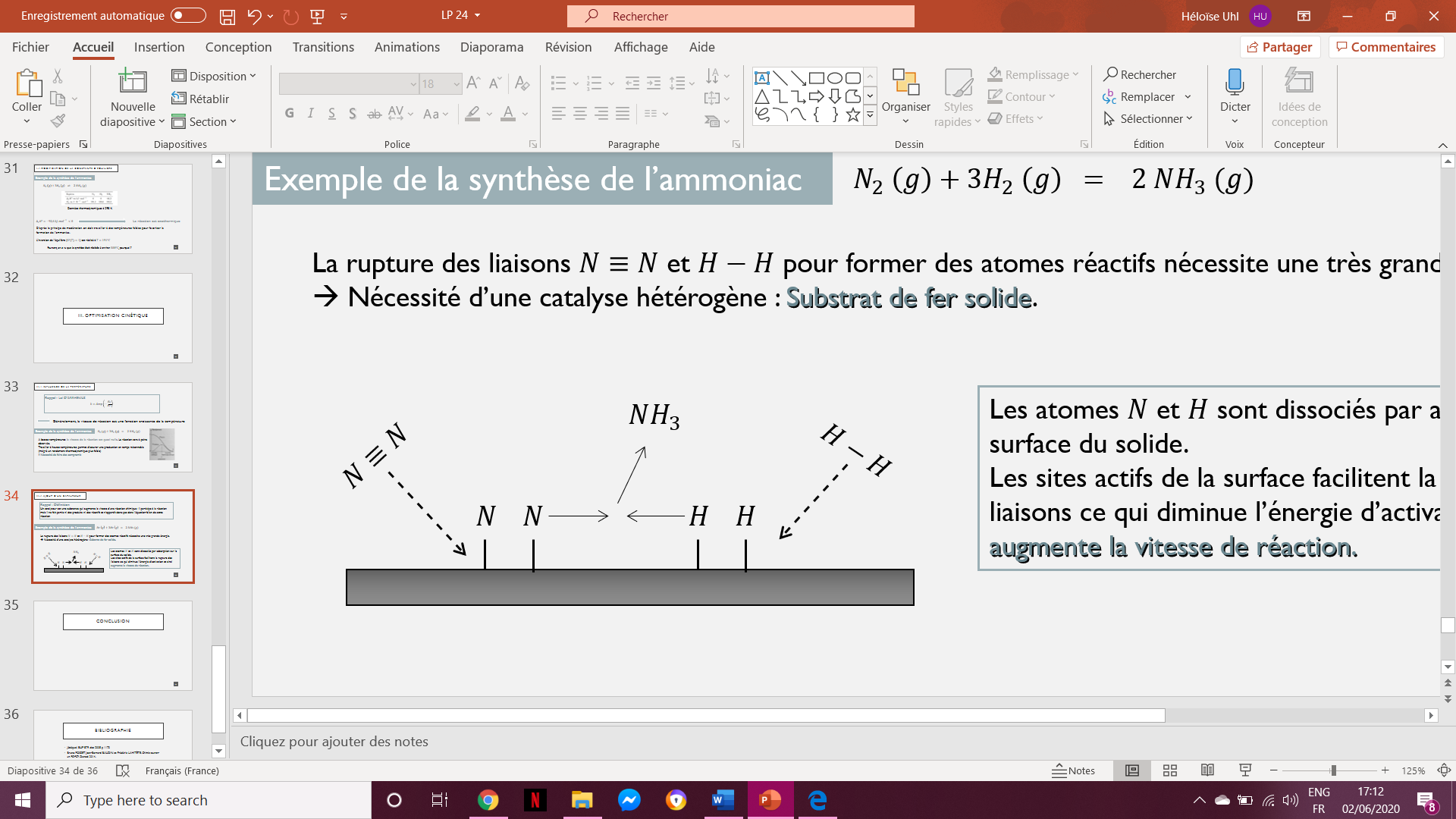 Catalyse par un substrat de fer solide